CodeUp: Marking up Programming Languages and the winding road to an XML Syntax.
David Lee, Lead EngineerBalisage, Aug 8, 2012
Marking Up Programming Languages
Why MarkUp Programming Languages ?
Why MarkUp Text ?
Default Bullet Slide Master
Bullet 1, Tahoma Regular 20pt, Sentence case
Bullet 2, Tahoma Regular 18pt, Sentence case
Bullet 3, Tahoma Regular 16pt, Sentence case
Bullet 4, Tahoma Regular 14pt, Sentence case
Hyperlink: www.marklogic.com
Use green Tahoma 20pt to emphasize words
Bullet Slide with Subtitle
Subtitle, Tahoma Bold 22 pt
Bullet 1, Tahoma Regular 20pt, Sentence case
Bullet 2, Tahoma Regular 18pt, Sentence case
Bullet 3, Tahoma Regular 16pt, Sentence case
Bullet 4, Tahoma Regular 14pt, Sentence case
Hyperlink: www.marklogic.com
Use green Tahoma Bold 20pt to emphasize words
Two Column Slide with Heading
Column Heading
Column Heading
First Bullet
First Bullet
First Bullet
Second bullet
Second bullet
Second bullet
Third bullet
First Bullet
First Bullet
First Bullet
Second bullet
Second bullet
Second bullet
Third bullet
Two Column Slide, No Heading
First Bullet
First Bullet
First Bullet
Second bullet
Second bullet
Second bullet
Third bullet
First Bullet
First Bullet
First Bullet
Second bullet
Second bullet
Second bullet
Third bullet
Copying Slides From Slide Sorter View Into the New Template
1
Your Working File
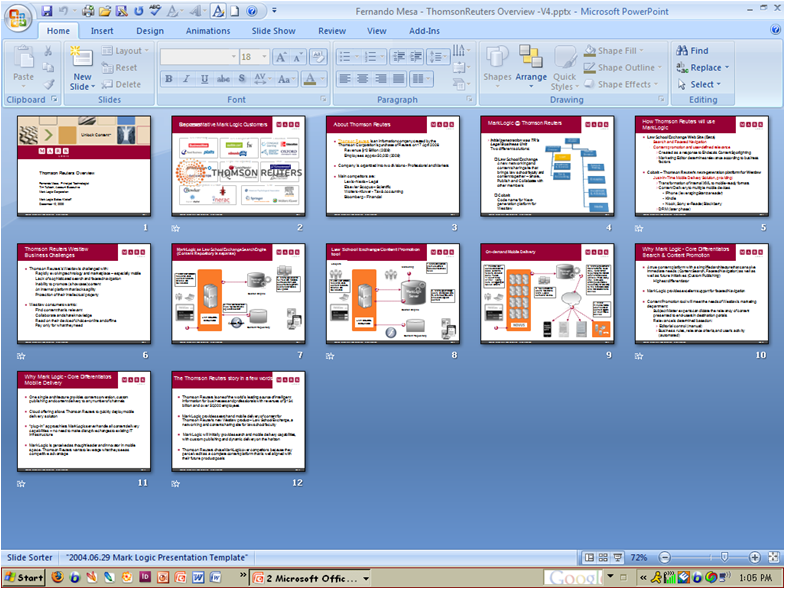 Select all slides and copy
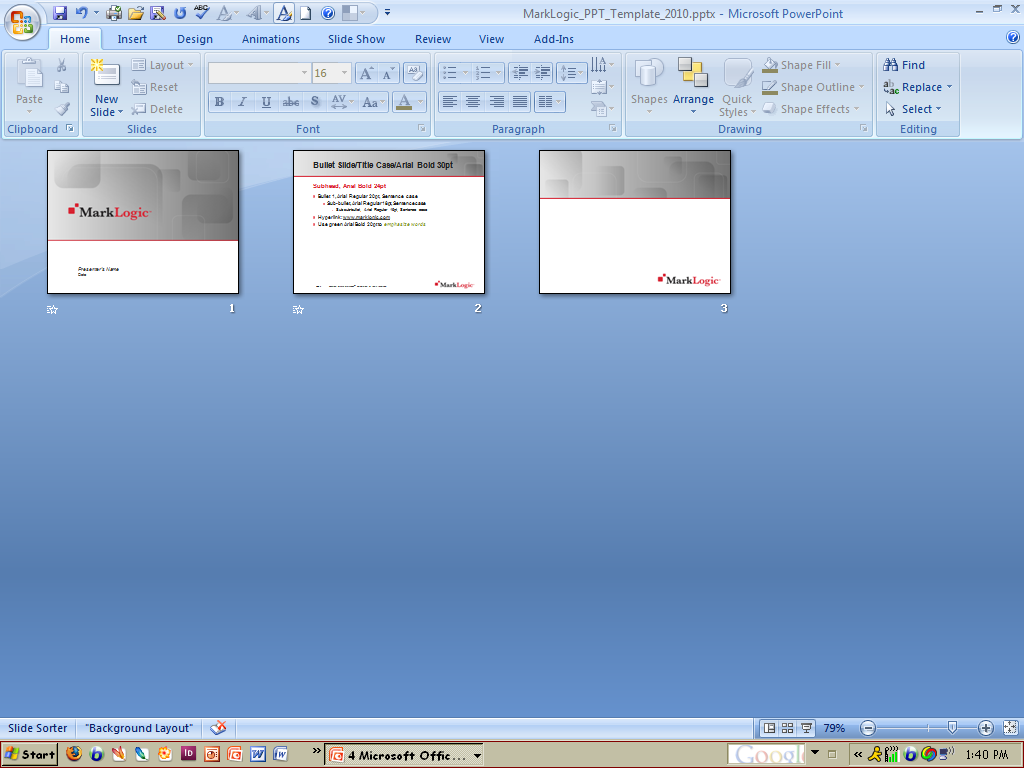 MarkLogicTemplate
Copying Slides From Slide Sorter View Into the New Template
2
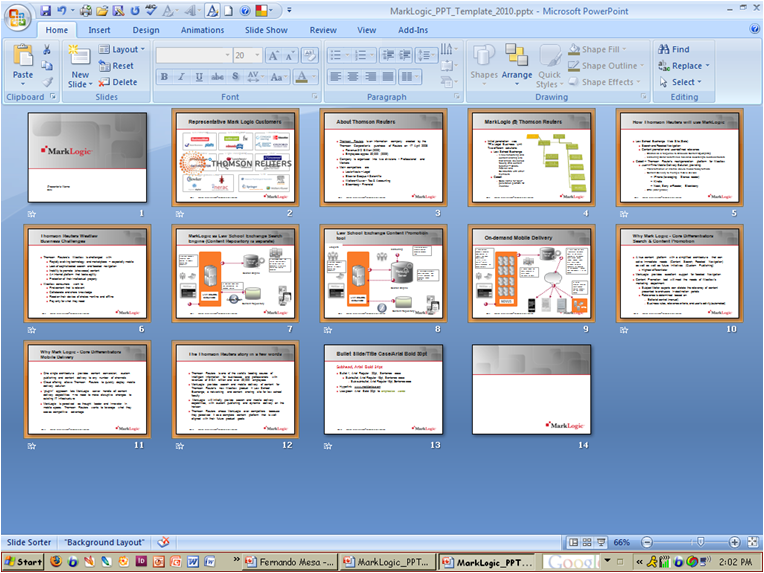 MarkLogic Template
Paste into the MarkLogic Templatein Slide Sorter view
Select Clipboard
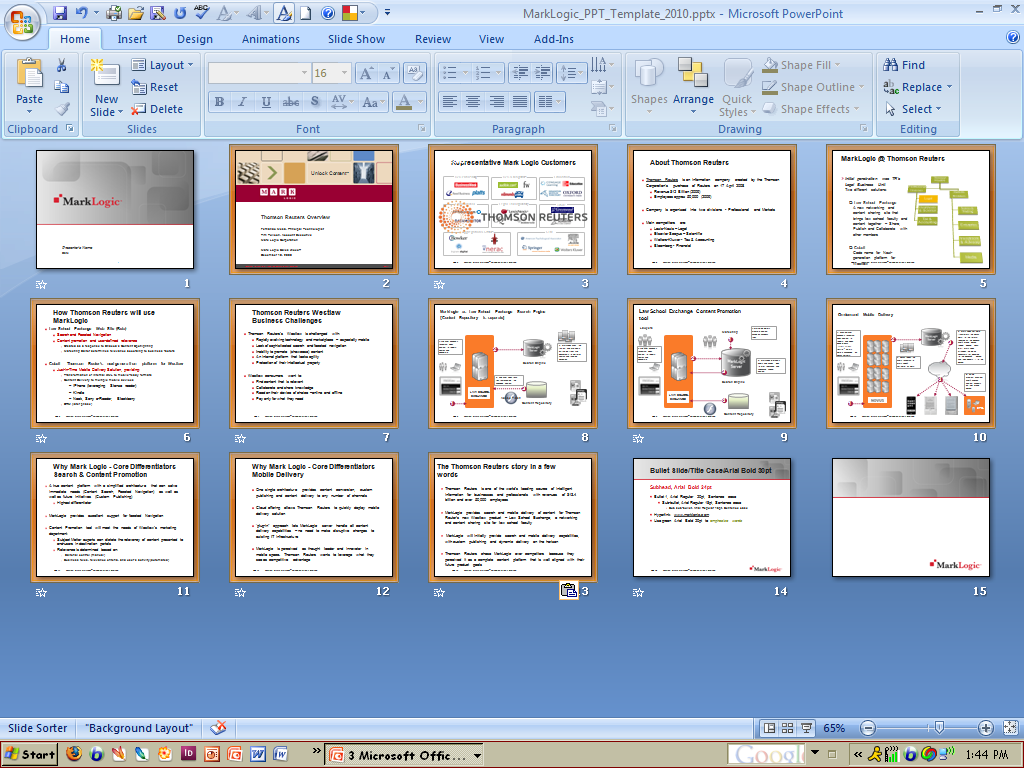 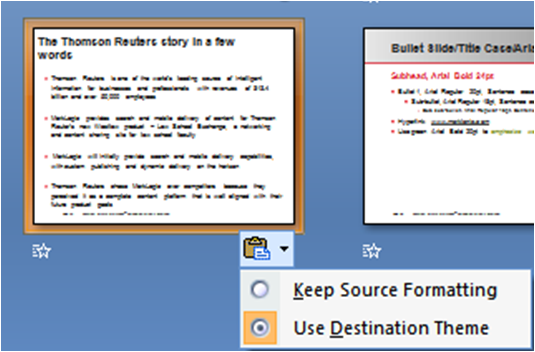 Select “Use Destination Theme”
Applying the Theme and Slide Layouts to Your New File
3
Your New File
Right-click and select desired slide layout
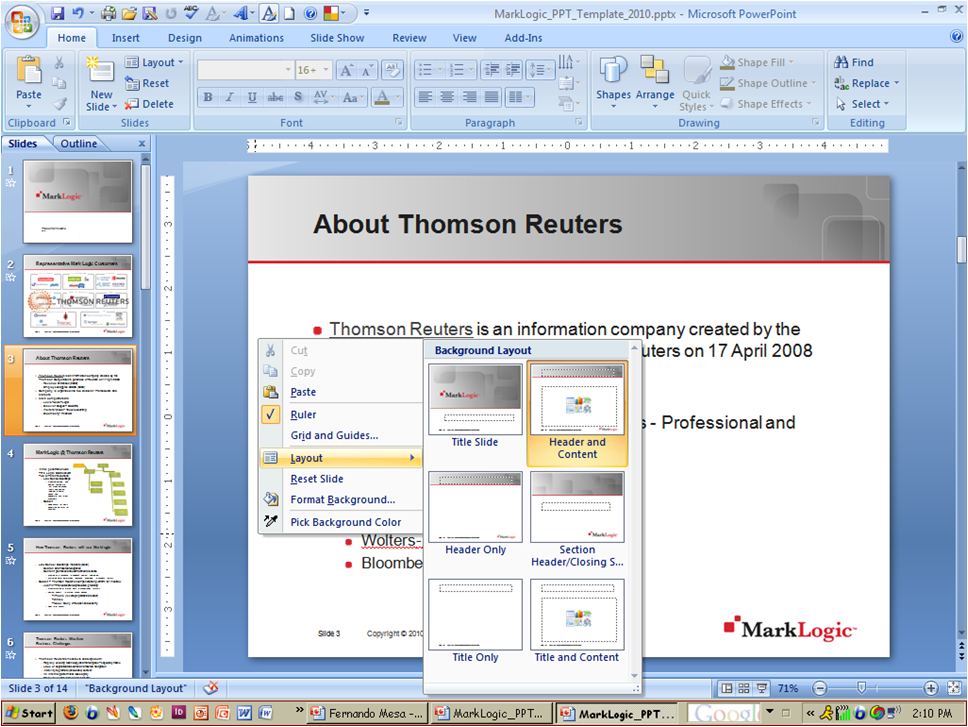 “Reset” slide layout
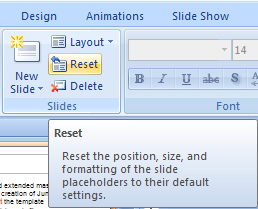 Color Palette
Logo and Text Colors
217
34
49
32
32
32
65
65
65
R
G
B
Primary Graphic Colors
253
184
19
169
181
51
138
155
60
236
125
30
R
G
B
0
140
203
0
100
157
These colors are used to augment an illustration when differentiation is needed for tags, text boxes, labels, etc.
Color Palette Usage
The theme colors are in the top row of your color palette along with a set of tints and shades that are based on the theme colors. By selecting colors from this expanded, matched set, you can make formatting choices for individual pieces of content that follow the theme.
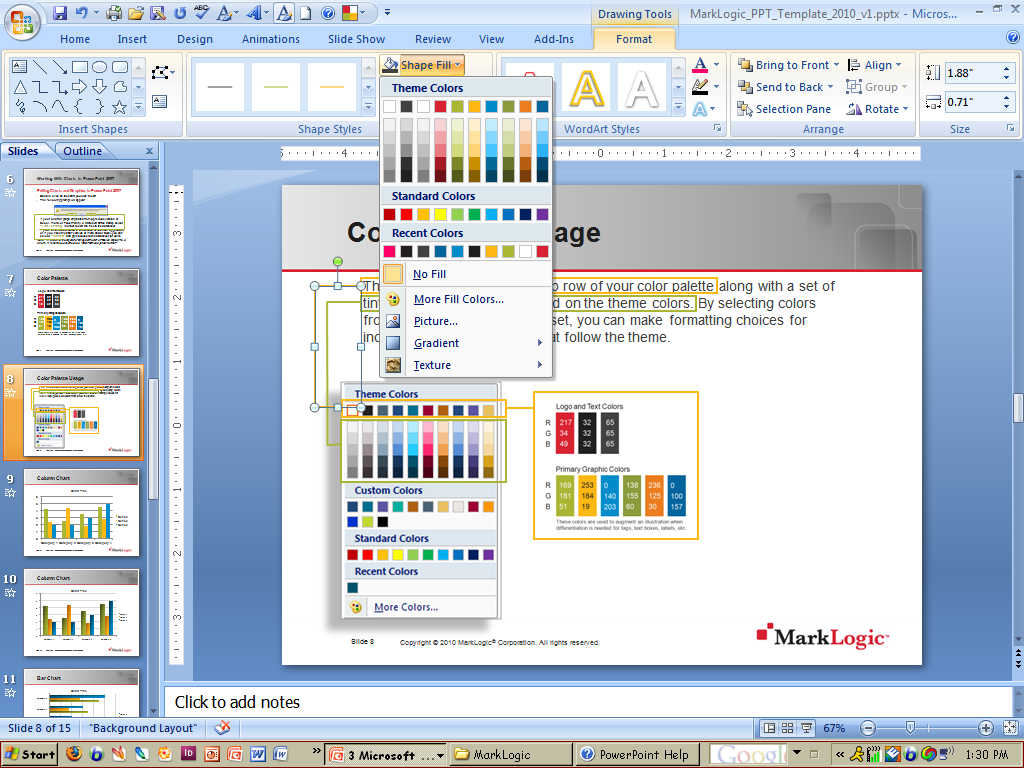 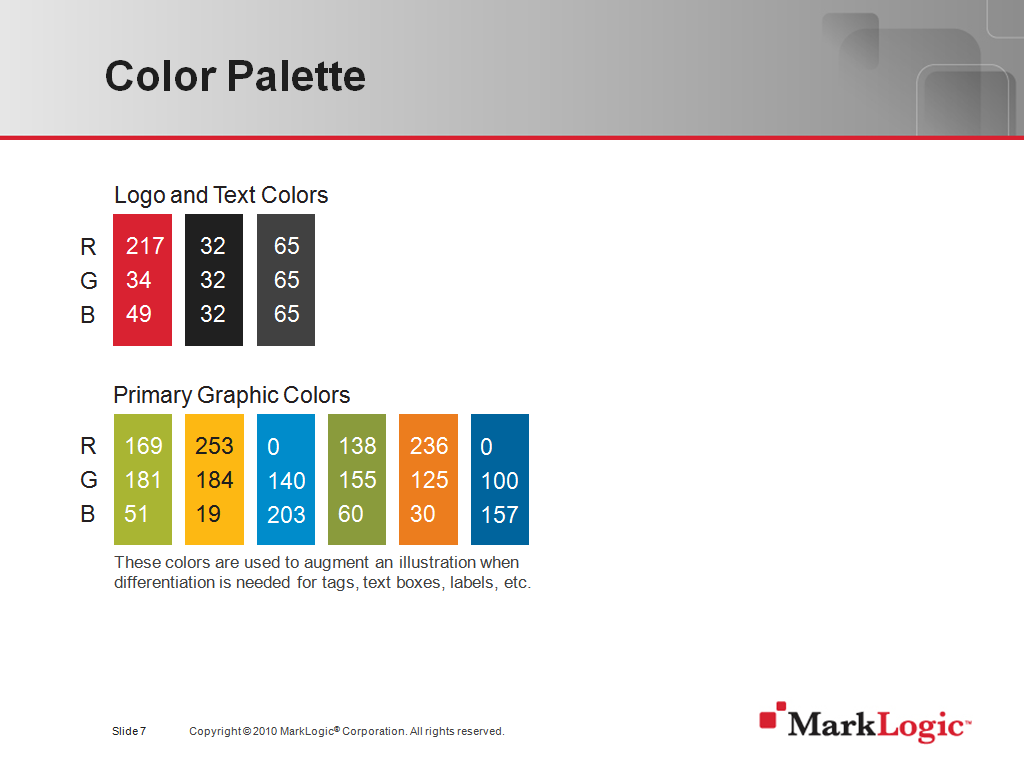 Working With Charts in PowerPoint 2007
Editing Charts in PowerPoint 2007
Double click on the chart you wish to edit
The following prompt will appear




If your chart or graph originated from a previous version ofExcel, Word, or PowerPoint (i.e. Microsoft Office 2003), select “Edit Existing” in order to edit the file via the datasheet
If your chart was created in a Microsoft Office 2007 application,or if you have the 2007 version of Word and/or Excel, you can select “Convert” and gain access to the datasheet for edits
Note: In order to incorporate “Shape Effects” or “Quick Styles” to a
chart, it must be converted to a “2007 Office system format”
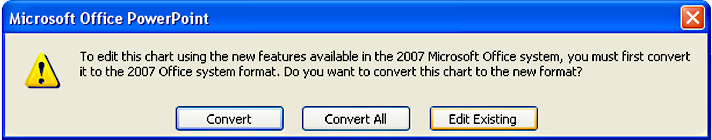 Creating Custom Charts in PowerPoint 2007
MarkLogic Custom Chart Templates
Four custom chart templates (.crx) have been created specially for MarkLogic:
MarkLogic_Column_Chart.crx
MarkLogic_Bar_Chart.crx
MarkLogic_Line_Chart.crx
MarkLogic_Pie_Chart.crx
They have been uniquely designed in the MarkLogic custom color palette with a rich color gradation that will make your presentations have a custom look and feel
See examples in this presentation style guide, pages 15-18
Creating Custom Charts in PowerPoint 2007
Installing the MarkLogic Custom Chart Templates
In order to use these custom charts you will need to store them in the PPT templates/charts folder on your computer. This folder does not exist in a standard place on all computers.
To install your PPT chart templates file, please follow these steps
Open the MarkLogic master template file
Insert a new slide using the “Header and Content” master
Click on the chart icon in the content placeholder (middle of slide)
In the pop up window, click on “templates”, then “manage templates”. This will show you the location of where you need to store the chart templates. 
Copy/paste (or move) the .crx files from the wiki into this folder on your computer.
These custom charts will now be available for your use.
Creating Custom Charts in PowerPoint 2007
Using the MarkLogic Chart Templates
Click on the chart icon




Select one of the fourcustom templates
Edit chart data as needed
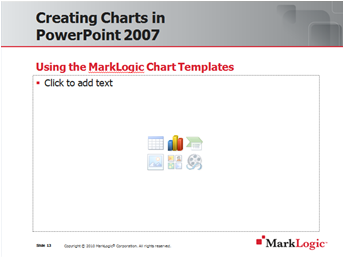 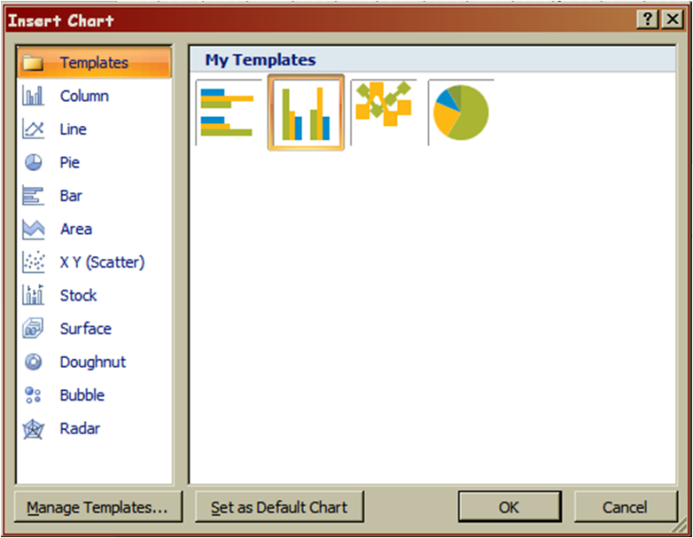 Column Chart
Bar Chart
Line Chart
Pie Chart
Default Table Style
This is the default table style that will appear if you choose the table icon within the content placeholder.
Header Only Layout
Section Break or Closing Slide
Phone
Blog
Email